נושאיםלשיחה קבוצתית
מה שלומי היום?
מה אתם יודעים
על הנושא?
שאלות שיש לי
רגשות ותחושות שיש לי
מחשבות שיש לי..
חששות שיש לי
מה פחות כיף לי?
מה כיף לי בתקופה הזו?
מה עושה לי הרגשה טובה?
אני רוצה להמליץ על...
ספר / סרט / משחק
משהו טעים שאכלתי...
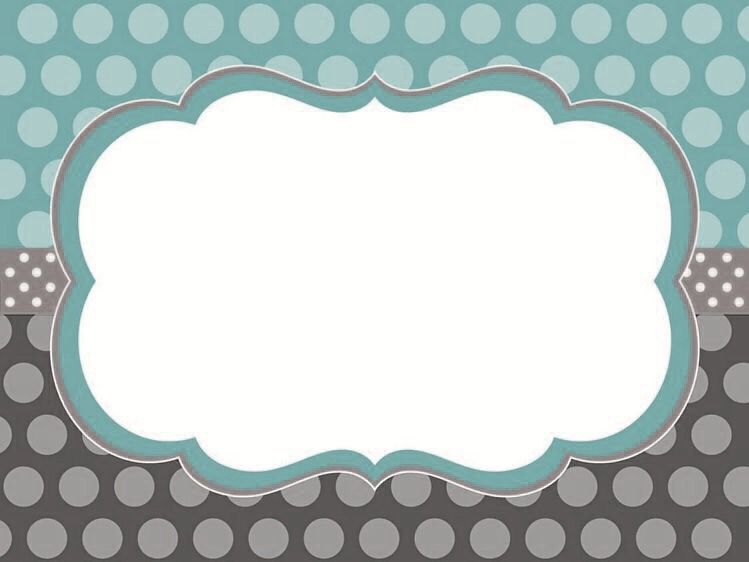 סרט שנהנתי לראות
משהו שאני אוהב/ת לעשות
המשחק האהוב עלי
מה אנחנו אוהבים לעשות ביחדבמשפחה בבית?
משהו שתמיד רציתי לעשות ולא היה לי זמן...
אם הייתי מקבל/ת קופסא קטנה, הכי הייתי רוצה שיהיה בתוכה...
הפתעה שאני מתכנן / מתכננת
לעשות למשפחה
משהו שאני
מאחל/ת לעצמי
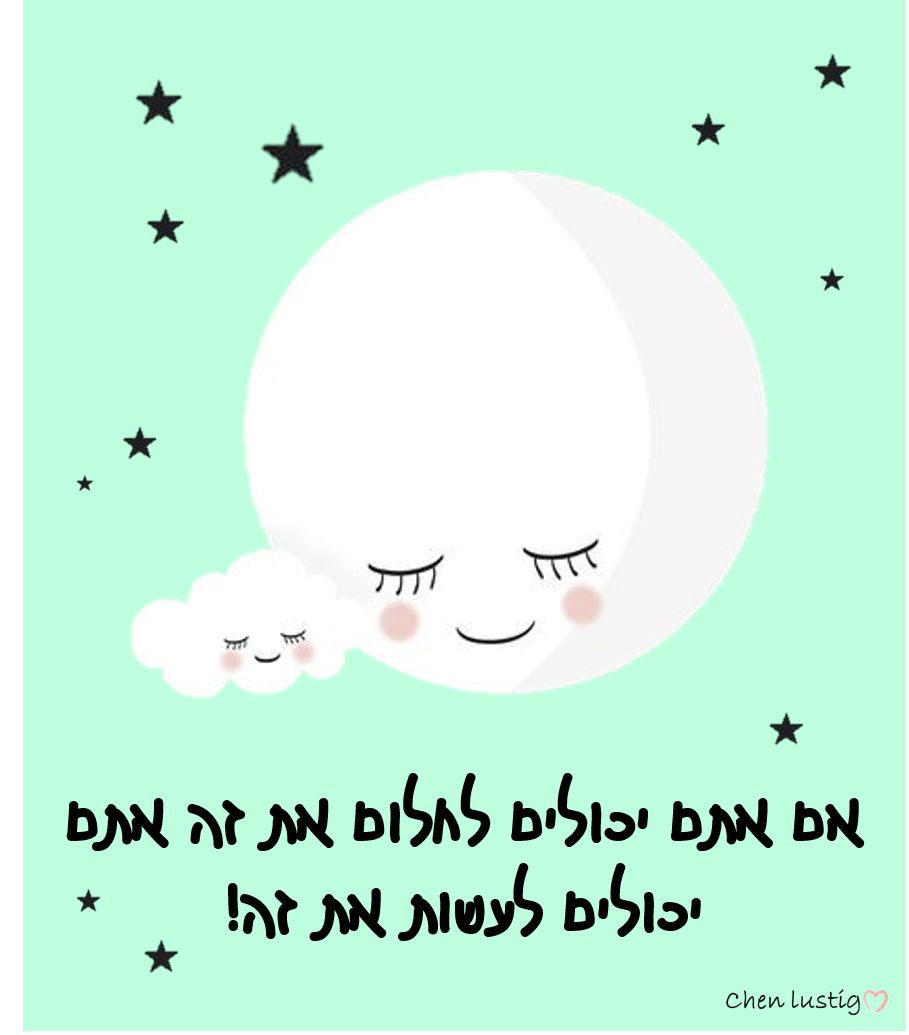 חלום שיש לי